【中學生網站】註冊教學
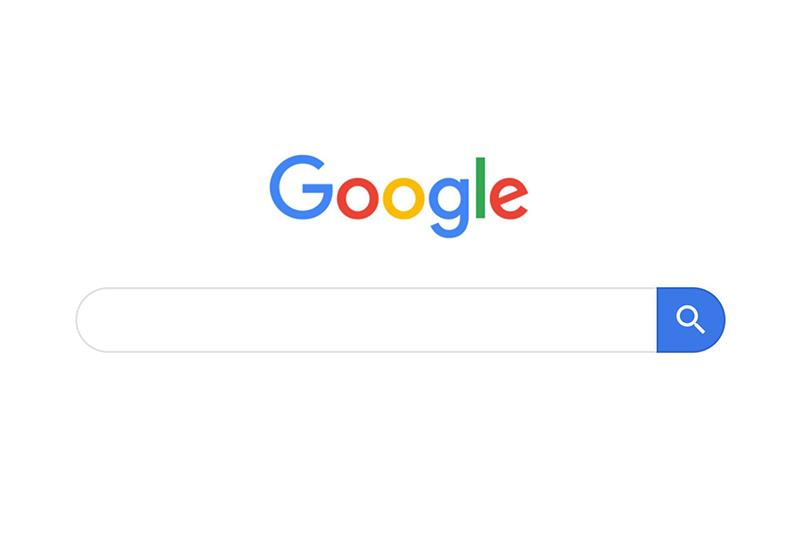 1
搜尋
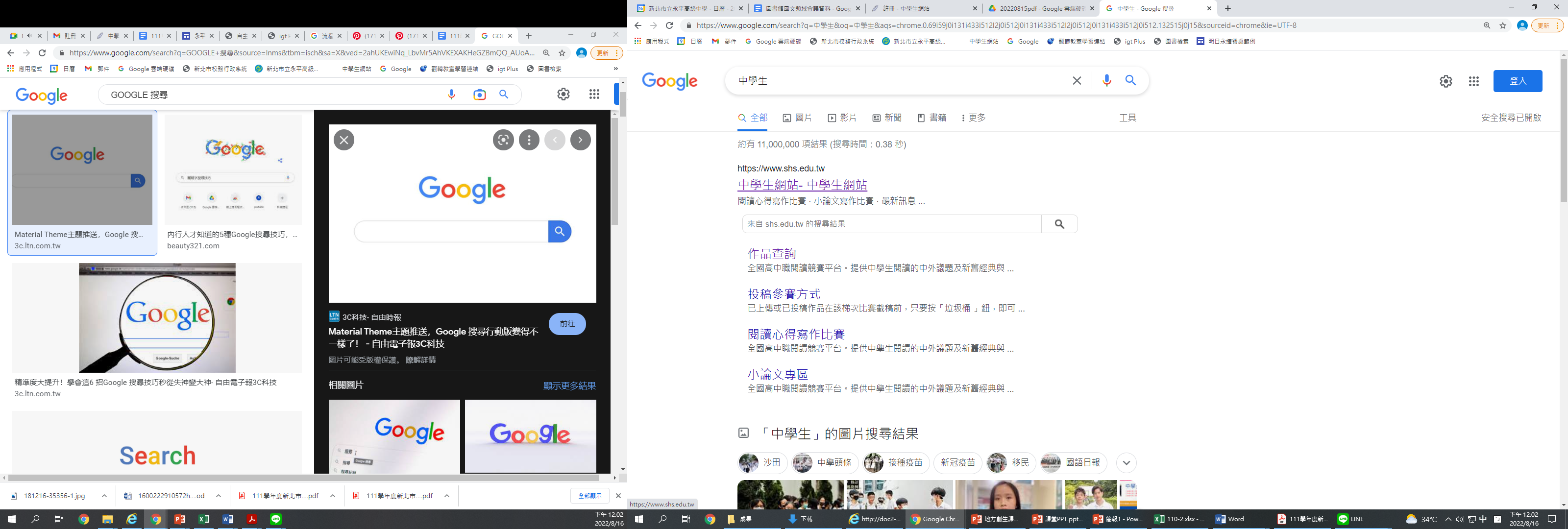 中學生網站
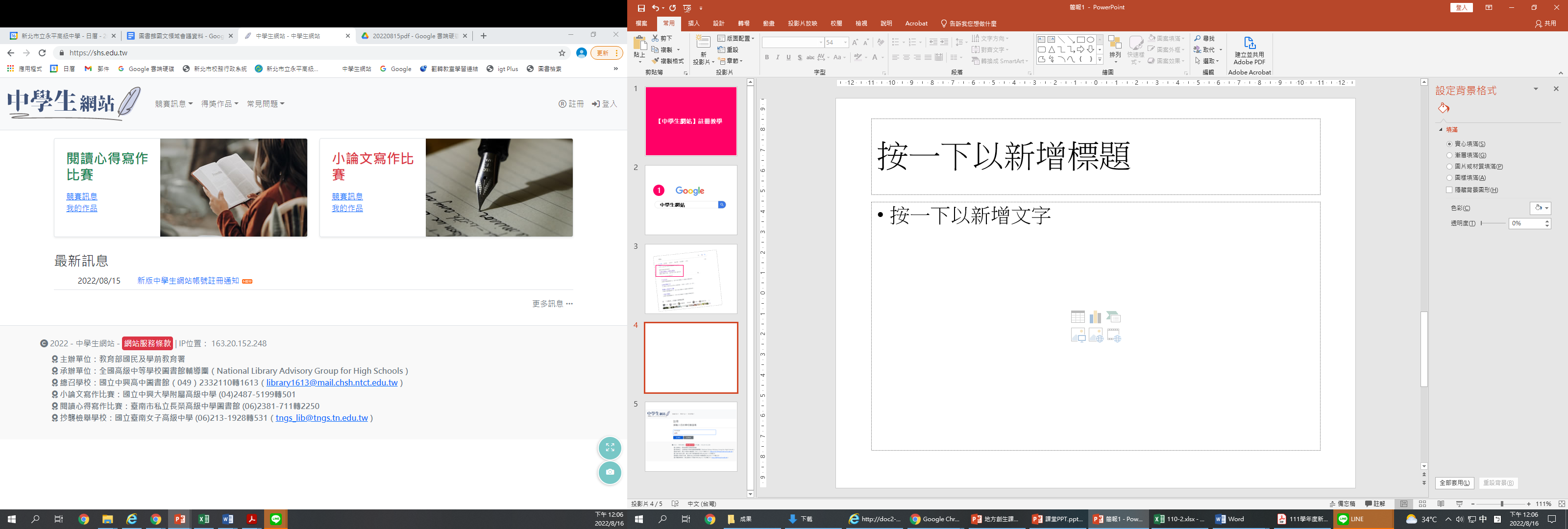 2
註冊
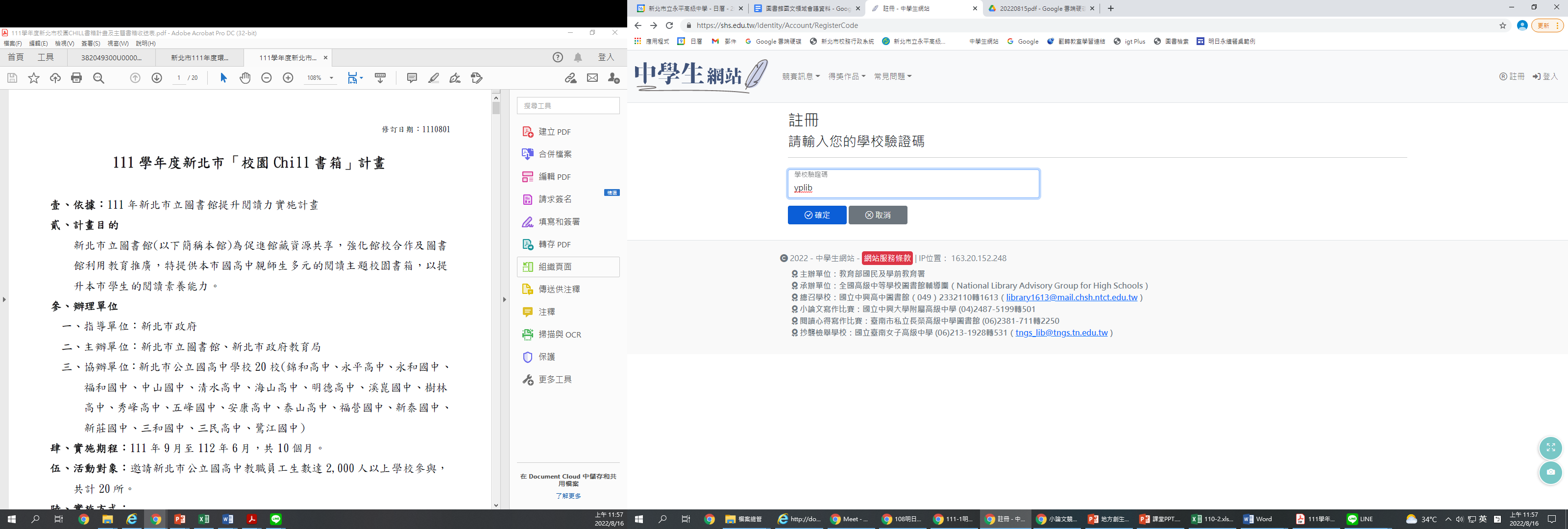 3
學校驗證碼輸入yplib
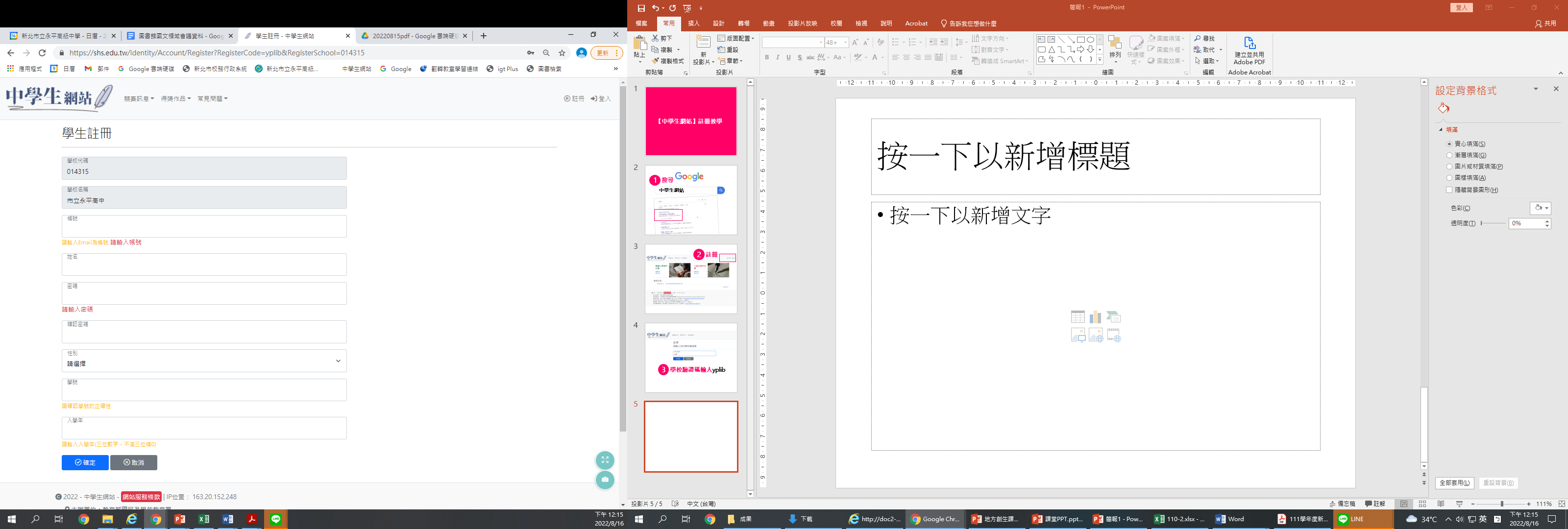 4
學校google Mail為帳號
姓名將套用在獎狀上，務必填寫正確
密碼需含「符號」
若不正確，得獎作品將會取消資格
需至信箱收使用者註冊驗證信         
開通後，才算註冊成功